地方民意代表費用支給與核銷實務案例
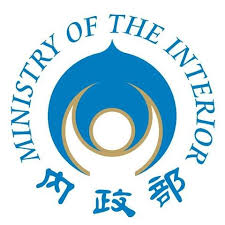 1
內政部民政司
地方民意代表費用支給及村里長事務補助費補助條例解釋彙編
105年補助條例及解釋彙編全文下載：
內政部民政司/便民服務/下載專區/地方制度 
http://www.moi.gov.tw/dca/03download_001.aspx?sn=01&page=0
2
地方民意代表各項費用依據
3
地方民意代表各項費用依據
4
地方民意代表費用支給說明
5
§3 研究費條文
地方民意代表每月得支給之研究費，不得超過下列標準︰
一、直轄市議會議長︰參照直轄市長月俸及公費（19萬6,215元）。
二、直轄市議會副議長︰參照直轄市副市長本俸、專業加給及主管職務加給（17萬831元）。
三、直轄市議會議員︰參照直轄市政府所屬一級機關首長本俸、專業加給及主管職務加給（13萬475元）。
四、縣 (市) 議會議長︰參照縣 (市) 長本俸、專業加給及主管職務加給（17萬831元）。
五、縣 (市) 議會副議長︰參照副縣 (市) 長本俸、專業加給及主管職務加給（13萬475元）。
六、縣 (市) 議會議員︰參照縣 (市) 政府一級單位主管簡任第十一職等本俸一級及專業加給（7萬5,262元）。
前項所稱專業加給，係指一般公務人員專業加給。
6
§3研究費說明
因職務關係行使職權所受領之費用非薪資。
不得超過第3條各款所列之標準。
得隨軍公教人員待遇調整而調整。
無須檢據核銷。
7
§3 研究費函釋
8
§3 研究費函釋
9
§4 出席費、交通費、膳食費條文
地方民意代表依法開會期間，得支給之出席費、交通費及膳食費，不得超過下列標準︰
一、出席費︰每人每日支給新台幣1,000元。
二、交通費︰每人每日支給新台幣1,000元。
三、膳食費︰每人每日支給新台幣450元。
10
§4 出席費、交通費、膳食費說明
非依法開會期間，不得支領；其所稱「依法開會期間」，係應符合地方制度法第34條定期會及臨時會之日數及次數。
不得超過第4條各款所列之標準。
如有「出席會議簽到之事實」即得支領。
開會期間如逢星期日或例假日而停會，除請假者外，應予發給。
無須檢據核銷。
11
§4出席費函釋
12
§4 出席費函釋
13
104年11月5日台內民字第1041105211號函
地方民意代表於定期會或臨時會會期中出國，除有入出境紀錄可資證明其不在國內外，上亦無參與該會議事運作或出席會議之可能，故其間不論有無請假，均不應發給出席費、交通費及膳食費。
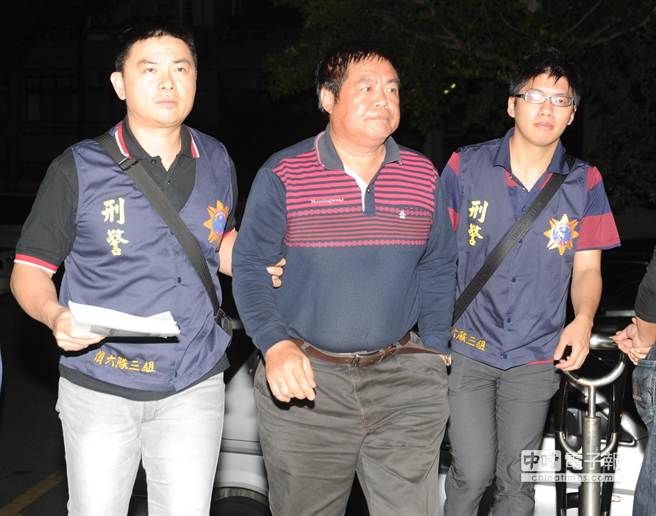 前議員李聰祥詐領出席費 遭判7年定讞得入獄
前苗栗縣議員李聰祥於102年9月9日、12月11日、12月25日，三度未出席縣議會的臨時會、定期會議程，卻私下簽名完成簽到詐領出席費、交通費及膳食費及因公出國考察機票費（未遂）共7千多元，臺中高分院依貪汙等罪判李7年徒刑，褫奪公權3年，最高法院駁回上訴，全案定讞（107年度台上字第2312號判決）。
14
§4 出席費函釋
15
議事日程態樣
○○市議會107年第9屆第6次臨時會議事日程表
16
議事日程態樣
○○市議會第9屆第4次臨時會議事日程表
17
○○縣會第18屆第13、14次臨時會議事日程表
議事日程態樣
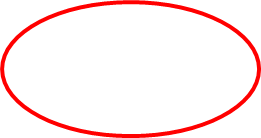 18
§4 出席費函釋
Q:會期如遇「調整上班日」如何計算？
A:調整放假日非例假日，不計入會期日數計算；倘該會期包含「調整放假日」及「調整上班日」，則不影響原法定期日之計算。
106年4月25日台內民字第1060414355號函、106年4月28日台內民字第1061101739號函
19
§4 交通費函釋
20
§5 健康檢查費條文
地方民意代表因職務關係，得由各該地方民意機關編列預算，支應其健康檢查費、保險費、為民服務費、春節慰勞金及出國考察費。
直轄市議會議長、副議長、縣（市）議會議長、副議長及鄉（鎮、市）民代表會主席、副主席，得由各該地方民意機關編列預算，支應因公支出之特別費。
前二項費用編列最高標準如附表。
21
附表
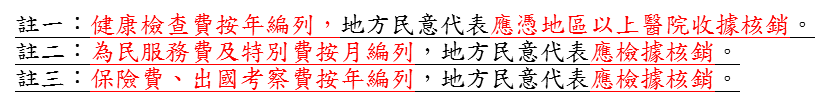 22
§5 健康檢查費說明
不得超過最高標準每人每年16,000元。
按年編列，憑地區以上醫院收據核銷。
有關比照公務人員之作法或勞動部認可之健檢機構等建議，本部業擬具第5條附表修正草案，經行政院於107年1月4日函送立法院審議。
23
§5 健康檢查費函釋
24
§5 保險費條文
地方民意代表因職務關係，得由各該地方民意機關編列預算，支應其健康檢查費、保險費、為民服務費、春節慰勞金及出國考察費。
直轄市議會議長、副議長、縣（市）議會議長、副議長及鄉（鎮、市）民代表會主席、副主席，得由各該地方民意機關編列預算，支應因公支出之特別費。
前二項費用編列最高標準如附表。
25
§5 保險費說明
不得超過最高標準每人每年15,000元。
按年編列，應檢據核銷。
係指人身保險之保險費，包括人壽保險、健康保險、傷害保險及年金保險(保險法第13條第2項)。
參加勞工保險個人負擔之保險費、全民健康保險個人負擔之保險費，均得檢據核銷。
國民年金保險收據，因保險法之年金保險，尚不包含國民年金法之國民年金保險，故不得據以核銷保險費。
保險公司開立之「繳納保費證明書」係提供年度綜合所得稅申報保險費列舉之用，不能逕以代替收據辦理核銷。
26
§5 保險費函釋
27
§5 保險費函釋
28
§5 為民服務費條文
地方民意代表因職務關係，得由各該地方民意機關編列預算，支應其健康檢查費、保險費、為民服務費、春節慰勞金及出國考察費。
直轄市議會議長、副議長、縣（市）議會議長、副議長及鄉（鎮、市）民代表會主席、副主席，得由各該地方民意機關編列預算，支應因公支出之特別費。
前二項費用編列最高標準如附表。
29
§5 為民服務費說明
96年修正，由文具費及郵電費合併。
不得超過附表所列最高標準。
按月編列，應檢據核銷。
依其修正說明，地方民意代表服務選民所需支出費用項目甚多，包括服務處租金、水電費、郵電費、瓦斯費、文具費、禮金、奠儀、急難慰問金、花籃、花圈、喜幛、中堂、輓聯、輓額等，其係與地方民意代表職權行使有關之必要費用，上開各項係為例示，其他未列舉之項目得否核銷，請本權責核處。
迭有建議改以印領清冊核銷，因涉及條例規定，仍應依規定檢據核銷。
30
§5 為民服務費函釋
31
§5 春節慰勞金條文
地方民意代表因職務關係，得由各該地方民意機關編列預算，支應其健康檢查費、保險費、為民服務費、春節慰勞金及出國考察費。
直轄市議會議長、副議長、縣（市）議會議長、副議長及鄉（鎮、市）民代表會主席、副主席，得由各該地方民意機關編列預算，支應因公支出之特別費。
前二項費用編列最高標準如附表。
32
§5 春節慰勞金說明
不得超過最高標準(一個半月之研究費)。
無須檢據核銷(§5及附表中唯一)。
有關春節慰勞金之發給及解釋，皆係參照行政院訂頒之「軍公教人員年終工作獎金(慰問金)發給注意事項」相關規定辦理。
如於當年度擔任不同之民選公職人員，依其實際在職月數及12月1日在職職務等相關因素，採最有利於當事人之計算方式計發。
33
§5 春節慰勞金函釋
34
§5 春節慰勞金函釋
35
§5 春節慰勞金函釋
Q:退休技工當選議員之當年年終工作獎金及春節慰勞金如何核發？
A:地方民意代表為民選公職人員，與一般公務人員身分不同，適用不同規定，兩者年資不得併計。本案宜採不重領、不兼領原則及當事人書面擇定方式辦理，即由案內人員以書面就107年12月所具技工、議員年資擇一請領後，依以下方式核發：

(一)選擇以技工年資計發：由貴會依注意事項規定，以技工退休當月待遇基準核發1.5個月之年終工作獎金，而議員在職年資之春節慰勞金不予發給。
(二)選擇以議員年資計發：由貴會依注意事項及補助條例規定，分別以技工退休當月待遇基準及議員研究費支給標準，並按其實際在職月數比例（分別為11/12、1/12）計發年終工作獎金及春節慰勞金。

行政院人事總處108年1月31日總處給字第1080026134號函
108年2月18日台內民字第1080105315號函
36
§5出國考察費
地方民意代表因職務關係，得由各該地方民意機關編列預算，支應其健康檢查費、保險費、為民服務費、春節慰勞金及出國考察費。
直轄市議會議長、副議長、縣（市）議會議長、副議長及鄉（鎮、市）民代表會主席、副主席，得由各該地方民意機關編列預算，支應因公支出之特別費。
前二項費用編列最高標準如附表。
37
§5 出國考察費說明
地方民意代表於當次出國考察經結算申報後，尚有補助餘額時，得再次申請出國考察，直到最高補助金額用罄。
遞補代表無經費追加之適用
按年編列，應檢據核銷。
其核銷方式及內容，係參照行政院訂頒之「國外出差旅費報支要點」相關規定辦理。(101年8月1日內授中民字第1015730552號令)
出國考察費分交通費、生活費及辦公費(報支要點§4)，其中生活費依照各機關派赴國外各地區出差人員生活費日支數額表所列各地區日支數額報支，毋需檢據核銷，交通費及辦公費應檢據核銷。
38
§5 出國考察費函釋
39
§5 出國考察費函釋
40
出國考察費省思                                                  花納稅錢的出國考察？僅寫2行還錯字連篇？！
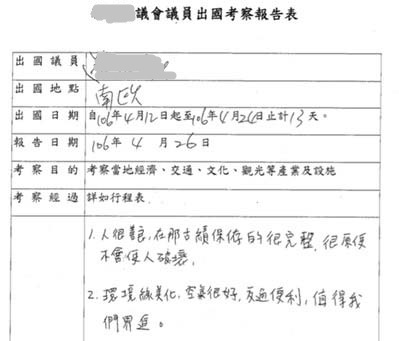 出國考察計畫表
出國考察行程表
考察觀摩心得
41
§6 函釋
Q:地方民意代表各項費用可否做為強制執行法第122條強制執行之標的？

A:債務人總財產中具有金錢價值者，原則上均得為強制執行之標的或客體；但因法律規定禁止讓與或扣押者，或依權利之性質不得讓與者，始不屬於強制執行之責任財產範圍。
地方民意代表費用支給條例未規定其各項費用禁止讓與或扣押，爰由執行法院依具體個案審酌事實依法處理。

法務部104年6月3日法律字第10403506430號函
107年9月3日台內密勇字第1070049429號函
42
§5 特別費條文
直轄市議會議長、副議長、縣（市）議會議長、副議長及鄉（鎮、市）民代表會主席、副主席，得由各該地方民意機關編列預算，支應因公支出之特別費。
43
§6 特別費說明
由各地方民意機關編列預算支應議長、副議長、主席、副主席因公支出之特別費。
不得超過附表所列最高標準。
按月編列，應檢據核銷。
會計法第99條之1於100年5月18日修正，95年12月31日以前各機關支用之特別費，其報支、經辦、核銷、支用及其他相關人員之財務責任均視為解除，不追究其行政及民事責任；如涉刑事責任者，不罰。(特別費除罪化)
44
§6 公費助理補助費及春節慰勞金條文
直轄市議會議員每人得聘用公費助理6人至8人，縣（市）議會議員每人得聘用公費助理2人至4人，公費助理均與議員同進退。
前項公費助理補助費用總額，直轄市議會議員每人每月不得超過新臺幣24萬元。但公費助理每人每月支領金額，最多不得超過新臺幣8萬元，縣（市）議會議員每人每月不得超過新臺幣8萬元。
公費助理適用勞動基準法之規定，其相關費用，由議會編列經費支應之，並得比照軍公教人員年終工作獎金酌給春節慰勞金。
45
§6 公費助理補助費及春節慰勞金說明
直轄市議會議員每人每月不得超過新臺幣24萬元，公費助理每人每月支領金額最多不得超過8萬元。
縣(市)議會議員每人每月不得超過新臺幣8萬元。
公費助理適用勞動基準法之規定，其相關費用，由議會編列經費支應之，並得比照軍公教人員年終工作獎金酌給春節慰勞金。
公費助理補助費之核銷方式，應由議員提交助理名單並載明助理補助費額數及助理本人帳號後，再由議會直接撥付至助理本人帳戶。(98年6月30日內授中民字第0980722088號令)
46
§6 公費助理補助費函釋
47
§6 公費助理補助費函釋
Q:公費助理應「專職」或可「兼職」？擔任公費助理之工作時間、內容與所領公費助理補助費顯不成比例，仍可領取該補助費？ 

A:按本條例並未規定議員公費助理補助費是否因其工作性質及質量而應有所不同，應由勞雇雙方自行約定；另依第6條規定，公費助理適用勞動基準法之規定，爰議員（雇主）與公費助理之勞動契約、工資等事仍須符合勞動基準法規定。
如已在他公司任職未離職者，不宜擔任議員公費助理。惟本條例對於公費助理應為專職或可否兼職，尚乏明文規定。
105年4月11日台內民字第1050024091 號
48
§6 公費助理補助費函釋
Q:大陸配偶經許可於臺灣地區依親居留，可否擔任地方民意代表公費助理？
 
A:地方民意代表所遴用助理人員之雇主為地方民意代表本人，而非議會，爰公費助理非屬臺灣地區與大陸地區人民關係條例第21條規定之「公教或公營事業機關（構）人員」。
106年9月1日台內民字第1060433573 號函
49
§6 公費助理補助費函釋
Q:公務人員退休後再任公費助理，得否得兼領月退休金？ 

A:退休人員再任議員助理，如其所領薪資係由政府編列預算支給，且每月支領報酬總額超過法定基本工資者，即屬公務人員退休資遣退撫法第77條適用範圍，應停發月退休金並停辦優惠存款。
銓敘部107年5月24日部退三字第1074508767號函
50
詐領公費助理補助費案例貪污判刑定讞 花蓮縣連任6屆議員楊德金解職
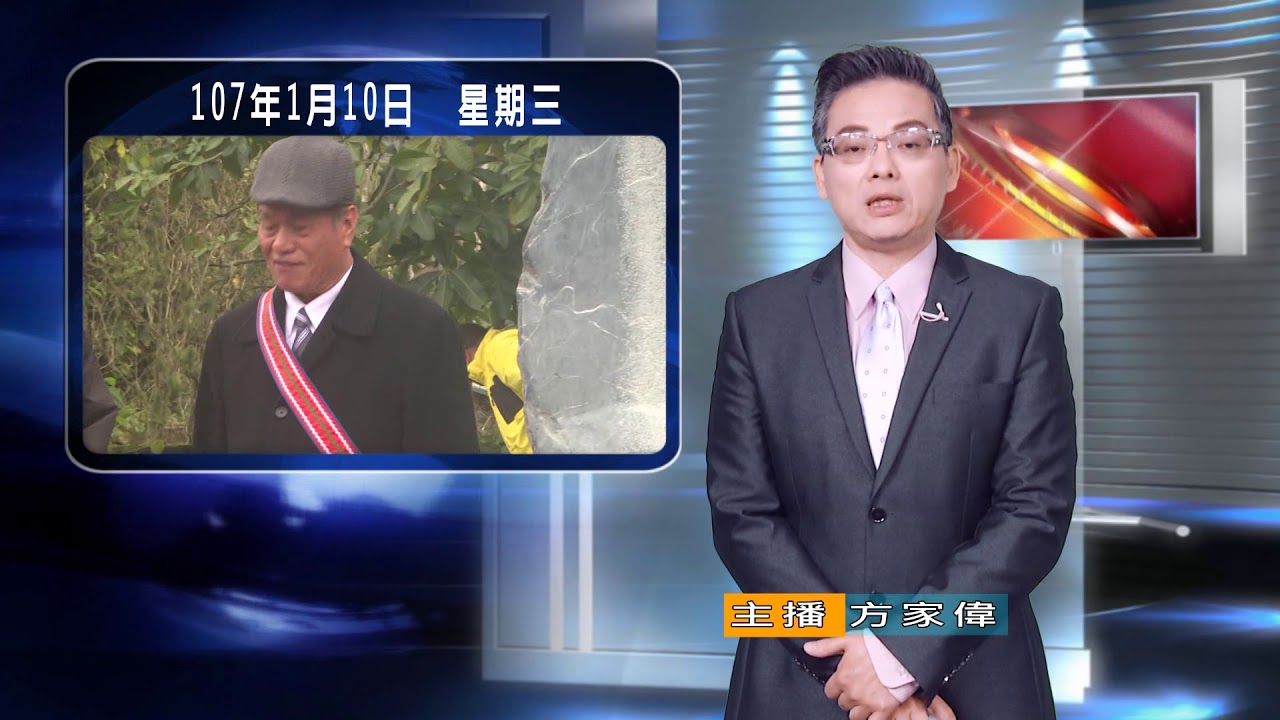 前縣議員楊德金自83年起擔任縣議員，以聘用女兒為公費議員助理之名義詐領助理費，惟其女兒實際上未從事公費助理工作，最高法院駁回上訴，楊德金涉犯貪污治罪條例之「利用職務機會詐取財物罪」，判決有期徒刑8年6個月，褫奪公權5年，3審定讞，並沒收不法所得391萬餘元（106年度台上字第2999號判決）。
51
詐領公費助理補助費案例前議員楊麗玉詐領助理費二審判4年 助理也難逃
前市議員楊麗玉為清償積欠債務，復以選民服務與選舉所需費用龐大，爰勾結兩名助理偽造文書，利用職務上機會詐取財物，以申報人頭、薪水以少報多、表面停聘助理兩人，實際讓助理繼續工作領薪水的方式詐領助理費，任內4年詐領4百多萬，助理部分判6個月至1年不等有期徒刑，並犯使公務員登載不實罪（106年度上訴字第559號判決）。
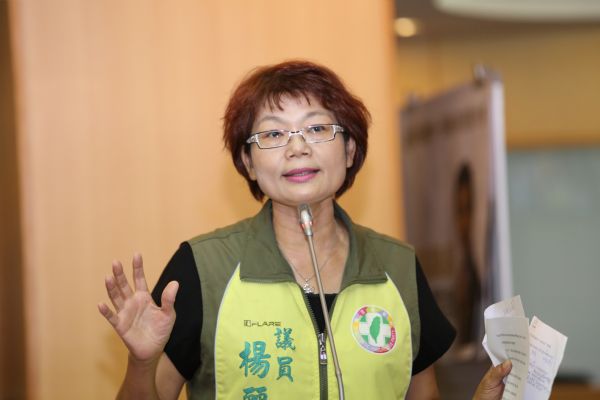 52
§6 公費助理春節慰勞金函釋
53
公費助理春節慰勞金函釋
Q:原議員公費助理於當年12月轉為公所機要辦事員，其年終工作獎金及春節慰勞金如何核發？
A:
(一)如機要辦事員薪資較議員公費助理為高，則以1.5個月辦事員薪資乘以1/12計算年終工
    作獎金，由公所發給，以1.5個月公費助理費乘以11/12計算春節慰勞金，由議會發給。
(二)如機要辦事員薪資較議員公費助理費為低，則以1.5個月公費助理費計算春節慰勞金，
    由議會發給。

104年3月2日內授中民字第1040012919號函
54
§6 公費助理春節慰勞金函釋
Q:公費助理之春節慰勞金比照軍公教人員年終工作獎金(慰問金)發給注意事項規定辦理。議員得否給個別公費助理逾1.5個月標準之春節慰勞金？
A:查105年軍公教人員年終工作獎金發給注意事項，除規範發給基準、日期、單位、年資採計等事項外，其第7點亦訂定有所列各款情事者不發或減發年終工作獎金，惟並無發給金額得逾1.5個月發給標準之規定。是以，尚無從據以發給個別公費助理逾1.5個月標準之春節慰勞金或不受在職比例之限制，倘貴會認有考核公費助理工作表現以作為不發或減發春節慰問金依據之必要，可參照該注意事項訂定相關考核標準。

106年4月20日台內民字第1060413536號
55
§8 補助項目及標準
地方民意代表費用之支給及村 (里) 長事務補助費之補助項目及標準，依本條例之規定；本條例未規定者，不得編列預算支付。
56
§8 補助項目及標準函釋                                              Q:服裝、電腦、手機、機車可以編列預算購置嗎?
57
報告完畢 謝謝聆聽
地方制度法相關
   02-2356-5058/5059/5060/5061
地方民意代表費用支給及村里長事務補助費補助條例相關
   02-2356-5589/5587/5585/5584
58